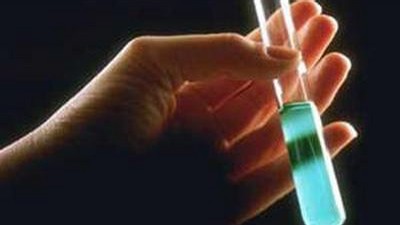 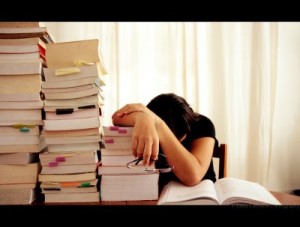 Studijní a zkušební řád (SZŘ) 
nástrahy studia
  aneb 
podklady k přežití na MU
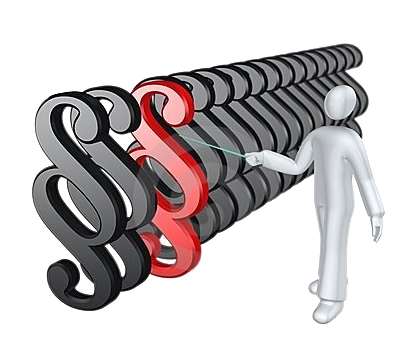 Studijní a zkušební řád (SZŘ) - nástrahy studia
jsou uvedeny pouze ty nejvýznamnější části důležité v průběhu studia

 v případě potřeby je vhodné nahlédnout do úplné verze SZŘ:

 např. na stránkách OGMB - odkaz
       Informace pro studenty / Studijní a zkušební řád 

 nebo na stránkách fakulty – odkaz
       Studium / Bakalářské a magisterské studium / Legislativa
než se půjdete někoho ptát, podívejte se na Výklad Studijního a zkušebního řádu pro 
   studenty zde
pokud se potřebujete poradit, pak se můžete obrátit na:
 osobu pověřenou kontaktem se studenty (dr. Lízal pro MBG)
 pedagogického zástupce ústavu
 studijní oddělení

 studentské poradce (http://poradci.muni.cz/)
Článek 3Časové rozvržení akademického roku
(1) Akademický rok trvá dvanáct měsíců a člení se na podzimní a jarní semestr se začátky 1. září a 1. února. Semestr zahrnuje nejméně jeden týden období stanoveného pro zápis do semestru, nejméně tři týdny období pro zápis předmětů, nejméně dvanáct a nejvýše patnáct týdnů výuky a nejméně šest týdnů zkouškového období tak, aby ……
akademický rok má 2 semestry – podzimní a jarní
 semestr má 12 – 15 týdnů
 zkouškové období mezi semestry má nejméně 6 týdnů
Článek 3Časové rozvržení akademického roku
(2) Časové rozvržení akademického roku je dáno harmonogramy MU a fakult. Harmonogramy stanoví rektor po projednání s děkany tak, aby výuka v semestru byla na všech fakultách zahájena k témuž datu, aby zápis do studia v semestru začínal na všech fakultách k témuž datu a aby byl zajištěn nejméně třítýdenní souběh zkouškových období na všech fakultách. Harmonogramy musí obsahovat vymezení semestrálních období registrace předmětů (čl. 11).
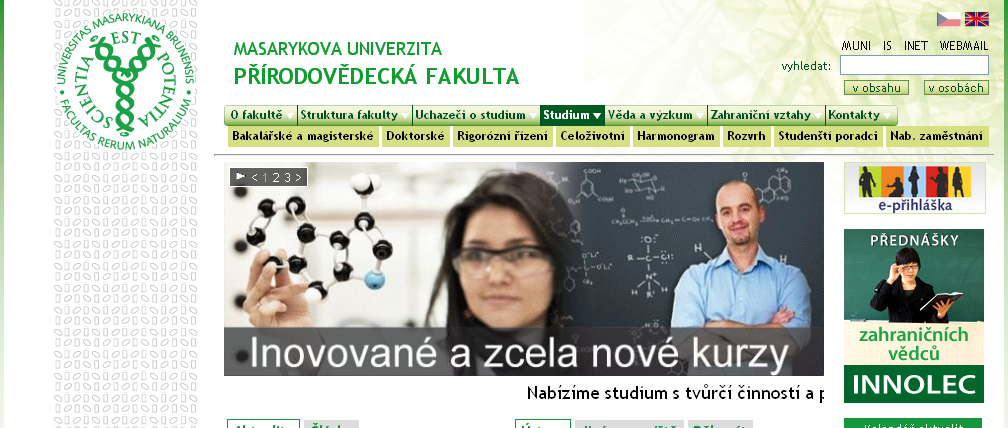 Článek 3Časové rozvržení akademického roku
(3) Týdenní rozvrh zveřejní fakulta před prvním dnem období pro zápis předmětů příslušného semestru. Rozvrhy pro blokovou výuku a výuku se zvláštním časovým rozvrhem zveřejní fakulta nejméně s týdenním předstihem před konáním této výuky.
rozvrh je zveřejněn týden před zápisem předmětů

 rozvrh blokové výuky zveřejněn nejméně týden před konáním
Článek 6Kreditový systém
(4) Podmínkou absolvování studia v každém programu nebo oboru je získání kreditů za absolvování předmětů podle studijního plánu v celkové hodnotě představující alespoň minimální kreditovou hodnotu studia, která činí třicetinásobek standardní doby studia v programu vyjádřené v semestrech.
pro úspěšné absolvování studia nutno splnit minimální počet kreditů:
 bakalářské studium = 180 kreditů
 navazující magisterské = 120 kreditů
Článek 7Evidence studia
(3) Zkoušející (čl. 16 odst. 2) nebo předseda zkušební komise (čl. 25 odst. 1), nebo jiná pověřená osoba, zodpovídá za to, že výsledek ukončení předmětu každého studenta byl zaznamenán do IS MU nejpozději do sedmi pracovních dnů po termínu ukončení v případě, a to v případě, že ukončení předmětu obsahuje písemnou část, která je poslední součástí ukončení předmětu, nebo je-li formou výuky předmětu kurz (čl. 9 odst. 1). V případě ústní zkoušky je výsledek hodnocení zaznamenán nejpozději v pracovní den následující po dni ukončení.
výsledek ústní zkoušky musí být zveřejněn v ISu nejpozději následující 
    pracovní den po ústní zkoušce

 výsledek písemky musí být zveřejněn v ISu nejpozději do 7 pracovních 
    dnů po termínu písemky
Článek 8Předměty a jejich bloky
(1)  Pro účely tohoto Řádu se předměty a jejich bloky, které jsou součástí programů uskutečňovaných na MU a fakultách, dělí na povinné, povinně volitelné a volitelné. Tato vlastnost se předmětu nebo bloku přisuzuje vždy ve vztahu ke konkrétnímu studiu (čl. 7 odst. 1). Předměty vypisované na fakultách nebo vysokoškolských ústavech nad rámec programů jsou volitelné.
Předměty jsou:
 povinné
 povinně volitelné (na našem oboru nemáme)
 volitelné
Článek 8Předměty a jejich bloky
(3)  Povinným se rozumí předmět, jehož absolvování, včetně předepsaného způsobu ukončení, je pro studium závazné. Povinně volitelným se rozumí předmět, který je součástí povinného bloku. Povinným blokem se rozumí soubor předmětů, z něhož je závazně předepsáno absolvování minimálního počtu předmětů, včetně předepsaného způsobu ukončení, případně minimálního počtu kreditů. Ostatní předměty jsou ve vztahu ke studiu volitelné.
předměty povinné – absolvování a ukončení předmětu je závazné

 ostatní předměty jsou volitelné
Článek 9Výuka
(1) Výuka předmětů na fakultách MU se uskutečňuje prostřednictvím přednášek, cvičení, seminářů, praktik, laboratorních cvičení, praxí, exkurzí, stáží, terénních cvičení, kurzů, konzultací a přípravy závěrečných prací. Výukou v přednáškách jsou pověřování profesoři a docenti, výjimečně odborní asistenti a lektoři. Vedením závěrečných prací jsou pověřování akademičtí pracovníci. Výukou v přednáškách nebo vedením závěrečných prací mohou být pověřeni také odborníci splňující pravidla schválená vědeckou radou fakulty nebo další odborníci schválení vědeckou radou fakulty.
Formy výuky na našem oboru:
 přednáška
 cvičení, praktika, laboratorní cvičení
 semináře
 konzultace
 příprava závěrečných prací
Článek 9Výuka
(2) Účast ve výuce je pro studenty prezenční formy studia povinná, s výjimkou přednášek a konzultací.
(3) Podmínka účasti v jiných formách výuky podle odstavce 1 může být nahrazena jinými požadavky v případě, že tak stanoví charakteristika předmětu (čl. 4 odst. 1 písm. c)). Povinnost účasti ve výuce pro studenty kombinovaného studia vyplývá z charakteristiky programu nebo předmětu.
Účast:
 na přednáškách a konzultacích je účast nepovinná

 v ostatních typech výuky je účast povinná (případně náhradní plnění)
Článek 9Výuka
(4) Výuka v semestru je organizována podle týdenních rozvrhů, s výjimkou předmětů, které vyžadují blokovou výuku nebo výuku se zvláštním časovým průběhem a jsou v obsahu programu z tohoto hlediska vyznačeny. Týdenní rozvrh stanoví fakulta tak, aby respektoval doporučené studijní plány programů a oborů a omezil překrývání výuky předmětů, které si jednotliví studenti současně registrovali.
výuka se koná týdně podle rozvrhu

 výuku končí a zahajuje vyučující
Článek 9Výuka
(5) Informace týkající se požadavků na ukončení předmětu (například metody hodnocení a způsob ukončení předmětu) je vyučující povinen studentům zapsaným v předmětu oznámit minimálně 5 pracovních dní před zahájením výuky v daném semestru prostřednictvím příslušné aplikace v IS MU.
Informace o organizaci výuky musí vyučující zveřejnit na ISu 
nejpozději 5 pracovních dnů před zahájením výuky v daném semestru.
Článek 9Výuka
(6) Studenti mají během jednoho semestru právo na minimálně jednu neomluvenou absenci v povinné výuce daného předmětu; toto neplatí v případě předmětů, které vyžadují blokovou výuku nebo výuku se zvláštním časovým průběhem (čl. 9 odst. 4). Pokud student využije právo uvedené ve větě první, musí splnit požadavky průběžných kontrol nebo jiné podmínky výuky předmětu, pokud jsou pro daný předmět předepsány. Vyučující může stanovit i vyšší počet absencí, pokud to umožňují podmínky výuky a studia daného předmětu.
student má právo na minimálně jednu (neomluvenou) absenci v povinné výuce
absence neomlouvá z plnění úkolů
Článek 9Výuka
(7) Student je povinen písemně omluvit na studijním oddělení fakulty svou neúčast do 5 pracovních dnů od termínu konání výuky, jež je omlouvána.
platná je omluvenka podaná písemně na Studijní oddělení nejpozději do 5 pracovních dnů
     od konání výuky
Článek 11Registrace a zápis předmětů
(1) V období stanoveném pro registraci předmětů pro následující semestr podle čl. 3 odst. 1 písm. d) provede student do každého svého studia v IS MU výběr předmětů, které hodlá v tomto semestru ve studiu absolvovat. Zápis předmětů provede automaticky IS MU, neexistuje-li překážka zápisu předmětu stanovená tímto řádem nebo v souladu s ním.
(2) Student má právo na registraci předmětů v maximální hodnotě 60 kreditů v jednom semestru každého svého studia.
Registrace:
 probíhá před zápisem (během zkouškového období, viz harmonogram)
 jde vlastně o žádost o zápis
maximum registrovaných kreditů je 60
Článek 11Registrace a zápis předmětů
(3) Pro konkrétní předměty může děkan stanovit povinnost registrace v dostatečném předstihu před termínem zápisu předmětů tak, aby údaje z registrace mohly sloužit jako podklad pro sestavení rozvrhu nebo pro rozhodování o tom, které předměty budou skutečně nabídnuty k zápisu. Tato povinnost se netýká registrace předmětů pro semestr bezprostředně následující po zápisu, respektive opětovném zápisu do daného studia.
Opatření děkana č. 1/2018
K článku 11, odst. (3)
Na všechny předměty se vztahuje povinnost registrace v období pro registraci předmětů. Pokud tuto povinnost student nesplní, může mu být omezením kapacity předmětu znemožněn jeho zápis. Volitelný předmět, který si zaregistruje méně než pět studentů, nemusí být nabídnut k zápisu. O tom, zda bude předmět vypsán, rozhodne příslušný ředitel ústavu.
Registrace:
 na naší fakultě je registrace povinná (tvorba rozvrhu dle registrací)
Článek 11Registrace a zápis předmětů
(9)  Děkan je oprávněn zrušit konání předmětu, pokud se do něj zapsalo nebo registrovalo méně studentů než činí předem stanovený počet. Tento limit stanoví děkan před zahájením období registrace. Studentům, kterým byl takto zápis předmětu zrušen, vzniká právo dodatečného zápisu předmětů v příslušné kreditové hodnotě.
Opatření děkana č. 1/2018
K článku 11, odst. (9)
Na Přírodovědecké fakultě je minimální limit počtu studentů stanoven u volitelných předmětů na pět osob. Rozhodnutím o zrušení konání volitelných předmětů pověřuje děkan ředitele příslušného ústavu. Rozhodnutí ředitele ústavu může přezkoumat a případně zrušit děkan. Výuku povinných a povinně volitelných předmětů zrušit nelze. Rušit výuku lze nejpozději v období pro změny zápisu předmětů. Vyučující je povinen o zrušení výuky neprodleně informovat studenty.
Registrace:
 u volitelných předmětů pokud je méně než 5 osob, může být výuka zrušena
1/2
Článek 11Registrace a zápis předmětů
(5) Při zápisu předmětů je student povinen řídit se pravidly pro sestavování studijních plánů v programu (oboru). Zápis registrovaných předmětů lze podmínit předchozím úspěšným absolvováním jiných předmětů podle pravidel vyplývajících z charakteristiky programu.
Opatření děkana č. 1/2018
K článku 11, odst. (1)
V každém z prvních dvou semestrů studia v bakalářských programech jsou studenti Přírodovědecké fakulty povinni zapisovat povinné a povinně volitelné předměty podle doporučeného studijního plánu. Pokud student tuto povinnost nenaplní, budou mu zmíněné předměty zapsány studijním oddělením. Ve druhém semestru tato povinnost neplatí, pokud studentovi zápis daného předmětu znemožňuje nesplnění prerekvizity předmětu ze semestru prvního. Právo na zápis dalších předmětů dle vlastního uvážení studentů není tímto ustanovením dotčeno.
Zápis předmětů:
 před semestrem v období pro zápis (viz harmonogram období)
 student si zapíše předměty v ISu do každého svého studia
 při zapisování je povinnost řídit se studijním plánem
v prvních dvou semestrech v Bc studiu se zapisují všechny 
   povinné předměty dle doporučeného studijního plánu
Článek 11Registrace a zápis předmětů
(5) Při zápisu předmětů je student povinen řídit se pravidly pro sestavování studijních plánů v programu (oboru). Zápis registrovaných předmětů lze podmínit předchozím úspěšným absolvováním jiných předmětů podle pravidel vyplývajících z charakteristiky programu.
(7) Studentovi zapsanému v daném semestru vzniká zápisem předmětu právo účastnit se všech součástí jeho výuky a dalších studijních aktivit potřebných pro jeho absolvování. Student do semestru nezapsaný toto právo nemá.
(8)  Student může zápis předmětu změnit pouze v období stanoveném pro zápis a změnu zápisu předmětů, s výjimkou zápisu předmětů s blokovou výukou nebo zvláštním časovým režimem, pro něž stanoví zvláštní pravidla děkan fakulty, která je uskutečňuje.
zápis může být podmíněn úspěšným absolvováním jiného předmětu (tzv. prerekvizita)
zápisem vzniká právo účastnit se všech součástí výuky a aktivit
zápis lze změnit (obvykle první dva týdny semestru, viz harmonogram)
Článek 12Zápis do semestru
(1)  Student bakalářského nebo magisterského programu získává právo na zápis do následujícího semestru v daném studiu, jestliže současně

a)  úspěšně ukončil všechny opakované předměty (čl. 20 odst. 1) zapsané  
     v aktuálním semestru 

b)  splnil podmínku zápisu do následujícího semestru podle odstavce 2.
c) nepřekročil dvojnásobek standardní doby studia určené pro tento program.
Zápis do dalšího semestru:
 jen v případě úspěšného ukončení opakovaných předmětů
                                           a současně
Článek 12Zápis do semestru
(2) Podmínku pro zápis do následujícího semestru ve smyslu odstavce 1 písm. b) splňuje student, který splňuje některou z těchto podmínek:

a) získal v daném studiu alespoň 20 kreditů za předměty zapsané v aktuálním semestru, přičemž kredity získané za týž předmět zapsaný ve více souběžných studií se pro účely splnění této podmínky započítávají do všech takových studií,

b) získal v daném studiu alespoň 45 kreditů za předměty zapsané v bezprostředně předcházejícím a aktuálním semestru, přičemž kredity získané za týž předmět zapsaný ve více souběžných studií se pro účely splnění této podmínky započítávají do všech takových studií
Zápis do dalšího semestru:
 jen v případě úspěšného ukončení opakovaných předmětů
                                           a současně
 při zisku 20 kreditů v aktuálním semestru
                                              nebo
 při zisku 45 kreditů v předcházejícím a aktuálním semestru
Článek 12Zápis do semestru
c) dovršil minimální kreditovou hodnotu daného studia a doba studia nepřesáhla jeho standardní dobu, přičemž do celkového počtu kreditů získaných v daném studiu se započítávají kredity získané za všechny předměty v tomto studiu absolvované, uznané nebo automaticky zaznamenané,
Zápis do dalšího semestru:
 jen v případě úspěšného ukončení opakovaných předmětů
                                           a současně
 zisku 20 kreditů v aktuálním semestru
                                              nebo
 zisku 45 kreditů v předcházejícím a aktuálním semestru
                                              nebo
 dovršením minimální kreditové hodnoty daného studia při 
    nepřekročení standardní doby studia
    (např. 5. semestr končím se 180 kredity)
d) získal počet kreditů odpovídající alespoň třicetinásobku počtu již absolvovaných semestrů daného studia a doba studia nepřesáhla standardní dobu, přičemž do celkového počtu kreditů získaných v daném studiu se započítávají kredity získané za všechny předměty v tomto studiu absolvované, nikoliv uznané* a automaticky zaznamenané.
Zápis do dalšího semestru:
 jen v případě úspěšného ukončení opakovaných předmětů
                                           a současně
 zisku 20 kreditů v bezprostředně předcházejícím semestru
                                              nebo
 zisku 45 kreditů ve 2 bezprostředně předcházejících semestrech
                                              nebo
 dovršením minimální kreditové hodnoty daného studia při 
    nepřekročení standardní doby studia
                                               nebo
 dovršením kreditů v rozsahu 30-násobku již absolvovaných semestrů
   daného studia při nepřekročení standardní doby studia
     (např. 5. semestr končím se 150 kredity, !!!nepočítají se kredity uznané!!!)
Článek 12Zápis do semestru
(4)  Student se zapisuje elektronicky do následujícího semestru prostřednictvím IS MU a v termínech daných harmonogramem akademického roku fakulty.
(6) Studentovi, jemuž v daném studiu nevzniklo právo na zápis podle odstavců 1 až 3 do následujícího semestru k poslednímu dni termínu pro tento zápis, je ukončeno studium podle § 56 odst. 1 písm. b) zákona.
Zápis do dalšího semestru:
 se provádí pomocí IS
pokud v daném studiu zápis do dalšího semestru:
 student neprovede v daném termínu
 nepožádá včas o zápis v náhradním termínu
 nevyužije možnosti v poskytnutém náhradním termínu
   = studium je úředně ukončeno

 při nesplnění podmínek (opravy + kredity) = studium je úředně ukončeno
Článek 13Přerušení studia
(1) Studentovi lze na jeho žádost přerušit studium. Děkan žádosti vyhoví, 

splnil-li student podmínky pro zápis do následujícího semestru (čl. 12 odst. 1 a 2) a úspěšně ukončil alespoň jeden semestr studia
   nebo
b) je-li období, na něž se žádost vztahuje, částí uznané doby rodičovství studenta (§ 21 odst. 1 písm. f) zákona a § 54 odst. 2 zákona).

V jiných případech rozhodne děkan na základě posouzení odůvodnění žádosti. Rozhodne-li děkan o žádosti kladně, stanoví současně datum začátku a ukončení přerušení. Děkan také může stanovit další podmínky pro zápis do semestru bezprostředně následujícího po opětovném zápisu do studia. Děkan vyhoví žádosti osoby v uznané době rodičovství o opětovný zápis do studia i v dřívějším termínu, než uplyne doba, na kterou bylo toto studium přerušeno.
Přerušení studia:
 žádost děkanovi nejpozději poslední den zápisu do dalšího semestru
 pokud jsou splněny podmínky pro zápis do dalšího semestru
Článek 13Přerušení studia
Opatření děkana č. 1/2018
K článku. 13 odst. (1)
O přerušení studia bez udání důvodu je možné požádat nejpozději poslední den období pro zápis do následujícího semestru. V průběhu semestru je možné požádat o přerušení pouze ze závažných zdravotních a nebo rodinných důvodů.
Přerušení studia:
 žádost děkanovi v průběhu semestru
 při závažných zdravotních a rodinných důvodech
              Při přerušení studia prostudujte celý článek 13.
Článek 15Ukončení studia
(1) Studium se ukončuje
a) úspěšným složením státní závěrečné zkoušky……….
b) nevzniknutím práva zápisu ………
c) zanecháním studia ………
d) vyloučením ze studia ………….
e) na základě důvodů souvisejících s oprávněním uskutečňovat program …….
(2) Dnem ukončení studia
a) podle odstavce 1 písm. a) je den vykonání poslední části státní závěrečné 
           zkoušky, …………
b) podle odstavce 1 písm. b) nebo d) je den, kdy příslušné rozhodnutí nabylo 
    právní moci, 
c) podle odstavce 1 písm. c) je den doručení písemného oznámení o 
    zanechání studia fakultě,
(3) Dnem ukončení svého studia, nebo dnem ukončení posledního ze svých souběžných studií, přestává být osoba studentem MU.
Článek 16Ukončení předmětu
(1)  Ukončením předmětu se rozumí splnění jeho požadavků jedním z těchto způsobů:
a)  zápočtem,
b)  kolokviem,
c)  zkouškou.
Článek 16Ukončení předmětu
(3) Termíny pro ukončení předmětů podle odstavce 1 zveřejňuje zkoušející nebo jiný zaměstnanec uvedený v IS MU. Počet řádných a opravných termínů pro ukončení předmětu musí odpovídat formě ukončení předmětu, počtu zapsaných studentů a charakteristice předmětu vyplývající z požadavků pro jeho ukončení. Řádné termíny a opravné termíny, které musí být vypsány tak, aby umožňovaly naplnit ustanovení čl. 18. odst. 2, čl. 19 odst. 2, jsou zveřejněny vyučujícím nejméně 2 týdny před zahájením zkouškového období v IS MU.
Termíny mají být zveřejněny nejpozději 2 týdny před začátkem zkouškového období.
Počet řádných a opravných termínů musí být dostatečný (odpovídá formě ukončení, počtu studentů)
Článek 16Ukončení předmětu
(4)  Řádné termíny pro ukončení předmětů jsou zařazovány do zkouškového období, případně i do posledních dvou týdnů semestrální výuky. Výjimku tvoří předměty s blokovou výukou a předměty se zvláštním časovým režimem, jejichž řádné termíny ukončení mohou být vypisovány již v průběhu semestrální výuky. 
Řádný termín zápočtu lze na žádost studenta vypsat kdykoli v průběhu výuky předmětu, pokud student splnil požadavky pro jeho ukončení. Opravné termíny jsou zařazovány do zkouškového období.
řádné termíny zkoušky:
 mohou být vypsány už do posledních 2 týdnů semestru (tzv. předtermín)
 se konají ve zkouškovém období

 řádný termín zápočtu může být vypsán na žádost studenta i v průběhu 
    semestru, pokud student splnil podmínky pro ukončení předmětu
Článek 16Ukončení předmětu
U kolokvia nebo zkoušky může zkoušející stanovit opravné termíny také
a)  na období výuky v následujícím semestru, nejpozději však na třináctý kalendářní den po dni zahájení výuky, tyto termíny mohou využít pouze studenti, kteří splnili podmínku zápisu do dalšího semestru,
b)  na zkouškové období následujícího semestru, pokud toto období předchází zahájení výuky téhož předmětu; této možnosti může student využít pouze u předmětů zapsaných poprvé.
opravné termíny
 se konají ve zkouškovém období

 opravné termíny zkoušky mohou být:
 i v následujícím semestru v době výuky, nejpozději však do 13. 
   kalendářního dne od začátku semestru (!!!jen studenti s právem zápisu do semestru)
i ve zkouškovém období následujícího semestru (pokud předchází 
   semestru, ve kterém se předmět vyučuje)
        = platí pouze u poprvé zapsaných předmětů
        = opakovaný předmět musí být ukončen v daném semestru
Článek 16Ukončení předmětu
(6) K termínům ukončení předmětů kolokviem nebo zkouškou je student povinen se přihlásit prostřednictvím IS MU. Děkan stanoví postup (zpravidla zařazení studenta na určitý termín) pro případ, kdy student tuto povinnost ve stanoveném termínu nesplní*.
Opatření děkana č. 1/2018
K článku. 16, odst. (6)
Student, který se nepřihlásí k žádnému z vypsaných řádných termínů ukončení předmětu, bude posuzován, jako kdyby u řádného termínu neuspěl. Do IS MU bude zapsáno hodnocení „ - „ a v případě, že jde o klasifikovaný předmět, bude do studijního průměru započtena hodnota 4 odpovídající klasifikaci „F".
k řádnému termínu se musíte přihlásit
 jinak budete hodnoceni „-“ (nepřítomnost u posledního možného 
     řádného termínu“) = klasifikace „F“, tedy známka „4“ do průměru
 za neuskutečněný opravný termín se „-“ neuděluje
Článek 16Ukončení předmětu
(7) Nedostaví-li se student k ukončení nebo k některé z částí ukončení předmětu v termínu, na který je přihlášen nebo zařazen (odstavec 6), a neomluví-li řádně svou neúčast do 5 pracovních dnů po uplynutí termínu, je hodnocen, jako by u ukončení předmětu neuspěl a byl hodnocen stupněm „nevyhovující” (čl. 17 odst. 1).
při nedostavení se na zapsaný termín je potřeba se omluvit 
    = omluvenku doručit na studijní oddělení nejpozději do 5 pracovních dnů 
        po termínu
 při neomluvení nebo pozdním omluvení = hodnocení „-“
Článek 16Ukončení předmětu
(8) Jsou-li pro ukončení předmětu předepsány v semestru průběžné kontroly, jejichž výsledky jsou započítávány do závěrečného hodnocení, nemusí být stanoveny opravné možnosti plnění těchto kontrol s výjimkou opravných termínů splnění průběžných kontrol pro řádně omluvené studenty.
(9) Vyučující je povinen studentovi sdělit výsledky nebo hodnocení průběžných kontrol do 10 pracovních dnů od konání takové průběžné kontroly a nejpozději do posledního dne, který předchází začátku zkouškového období.
(10) Pokud se student nedostaví bez omluvy k plnění průběžných kontrol nebo tyto kontroly nesplní nebo nenaplní požadavky v průběhu semestrální výuky, vyučující zaznamená do IS MU hodnocení X. Toto hodnocení znemožňuje studentovi přihlášení k ukončení předmětu.
Článek 16Ukončení předmětu
(11) Student má právo nahlédnout do hodnocení písemných prací a elektronických testů rozhodných pro ukončení předmětu, a to do 15 pracovních dnů od data sdělení hodnocení písemné práce, respektive elektronického testu.
do 15 dnů od oznámení výsledku písemky je možné do písemky nahlédnout
Článek 17Klasifikační stupnice
(1)  Klasifikační stupnice odpovídá zásadám ECTS a má tyto stupně:
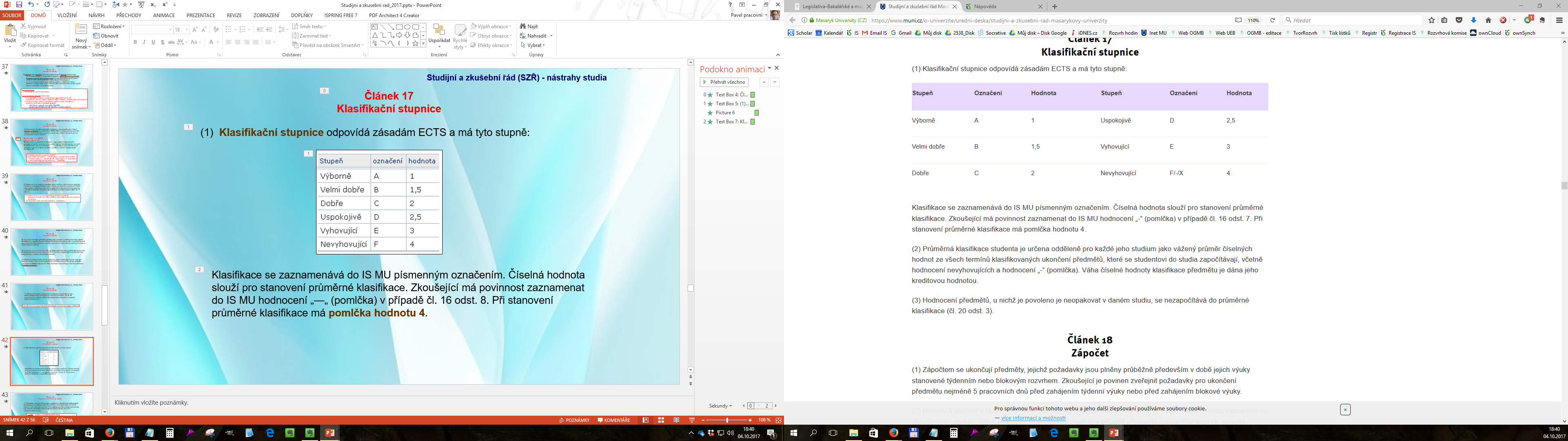 Klasifikace se zaznamenává do IS MU písmenným označením. Číselná hodnota slouží pro stanovení průměrné klasifikace. Zkoušející má povinnost zaznamenat do IS MU hodnocení „-„ (pomlčka) v případě čl. 16 odst. 7. Při stanovení průměrné klasifikace má pomlčka hodnotu 4.
Článek 17Klasifikační stupnice
(3) Hodnocení předmětů, u nichž je povoleno je neopakovat v daném studiu, se nezapočítává do průměrné klasifikace (čl. 20 odst. 3).
Článek 18Zápočet
(1)  Zápočtem se ukončují předměty, jejichž požadavky jsou plněny průběžně především v době jejich výuky stanovené týdenním nebo blokovým rozvrhem. Zkoušející je povinen zveřejnit požadavky pro ukončení předmětu nejméně 5 pracovních dnů před zahájením týdenní výuky, nebo před zahájením blokové výuky.
zápočet – obvykle za průběžně plněné úkoly

 požadavky/podmínky pro ukončení předmětu je vyučující povinen 
    zveřejnit nejméně 5 pracovních dnů před zahájením výuky
Článek 18Zápočet
(2) Nesplní-li student v řádném termínu požadavky zápočtu, má právo splnit je v opravném termínu vypsaném ve zkouškovém období téhož semestru, a to nejvýše dvakrát v případě předmětu zapsaného poprvé, nejvýše jednou v případě opakovaného předmětu (čl. 20).
Opravné termíny zápočtu:
 při neúspěchu u řádného termínu

 při prvním zápisu jsou 2 opravné termíny

 v případě opakování předmětu je opravný termín pouze jeden
Článek 18Zápočet
(3)  Zápočet se hodnotí slovy ”započteno”, nebo ”nezapočteno” (v IS MU písmeny Z, nebo N).
Článek 19Kolokvium a zkouška
(1)  Kolokviem nebo zkouškou se ukončují předměty, u nichž je podstatná část zátěže studenta soustředěna mimo dobu jejich výuky stanovenou týdenním nebo blokovým rozvrhem. Zkoušející je povinen zveřejnit požadavky pro ukončení předmětu minimálně 5 pracovních dnů před zahájením týdenní výuky, nebo před zahájením blokové výuky.
zkouška – plnění mimo dobu výuky

 požadavky/podmínky zkoušky je vyučující povinen zveřejnit minimálně 5 pracovních 
  dnů před zahájením výuky
Článek 19Kolokvium a zkouška
(2) Neuspěje-li student u kolokvia nebo zkoušky v řádném termínu, může ji opakovat v opravném termínu podle ustanovení čl. 16 odst. 5, a to nejvýše dvakrát v případě předmětu zapsaného poprvé, nejvýše jednou v případě opakovaného předmětu (čl. 20).
Opravné termíny zkoušky:
 při neúspěchu v řádném termínu

 při prvním zápisu jsou 2 opravné termíny

 v případě opakování předmětu je opravný termín pouze jeden
Článek 19Kolokvium a zkouška
(3)  Podmínkou přihlášky ke kolokviu nebo zkoušce může být splnění požadavků v průběhu semestrální výuky. Výsledky hodnocení průběžných kontrol mohou být zahrnuty do hodnocení zkoušky. Pro zveřejnění takových požadavků platí ustanovení odstavce 1.
podmínkou přihlášky ke zkoušce může být splnění požadavků v rámci 
    semestru

 výsledky plnění těchto požadavků mohou být součástí hodnocení zkoušky
Článek 19Kolokvium a zkouška
(4)  Kolokviem se rozumí ukončení předmětu rozpravou o problematice předmětu nebo vypracováním písemné práce zabývající se dílčí tématikou předmětu, případně obojím způsobem. Kolokvium se hodnotí slovy ”prospěl(a)”, nebo ”neprospěl(a)” (v IS MU písmeno P, nebo N).
Článek 19Kolokvium a zkouška
(5)  Zkouška může být písemná, nebo ústní, popřípadě písemná a ústní. Všechny části zkoušky se konají zpravidla v jednom dni, v opačném případě musí být data všech částí předem zveřejněna. Výsledek zkoušky se hodnotí podle klasifikační stupnice (čl. 17 odst. 1).
Druhy zkoušek:
 ústní
 písemná
 písemná a ústní (při rozdílných termínech musí být včas zveřejněny)
Článek 20Opakování předmětů
(1) Jestliže student neukončil zapsaný předmět úspěšně, je mu tento automaticky zapsán v nejbližším semestru, kdy se uskuteční jeho výuka (dále jen ”opakovaný předmět”).
(2) Studentovi, který ani po vyčerpání možností podle čl. 18 odst. 2, respektive čl. 19 odst. 2 neukončil opakovaný předmět úspěšně, nevzniká právo zápisu do následujícího semestru (čl. 12).
Při neúspěchu u opravných termínu:
 povinnost opakovaného zápisu v nejbližším semestru, kdy se koná 
    jeho výuka

 k dispozici 1 řádný a 1 opravný termín
při neúspěchu končí studium
Článek 20Opakování předmětů
(3)  Povinnost opakování podle odstavce 1 může student z vlastního rozhodnutí nenaplnit u předmětů, které jsou ve vztahu k danému studiu volitelné, a to nejvýše v celkovém rozsahu jedné desetiny minimální kreditové hodnoty tohoto studia. Po splnění požadavků povinného bloku se další zapisované předměty tohoto bloku posuzují jako volitelné.
Předmět nemusí být opakován pokud:
 je předmět volitelný (nutno podat žádost o zrušení povinnosti opakovat)

 avšak maximálně do 1/10 minimální kreditové hodnoty studia (max. 18
    kreditů v Bc. stupni, 12 kreditů v NMgr)
Opatření děkana č. 1/2018
K článku. 20, odst. (3)
Pokud student neukončí úspěšně volitelný předmět, pak v případě, kdy student splnil všechny podmínky přístupu ke státní závěrečné zkoušce a přihlásil se k její poslední části, může požádat o neopakování předmětu i tehdy, pokud překročil limit počtu kreditů stanovený v článku 20, odst. (3).
Článek 21Oprava úspěšného hodnocení ukončení předmětu
(1) Student má právo využít možnosti opravy úspěšného hodnocení ukončení předmětu pouze jednou za semestr u jednoho vybraného předmětu. V případě využití možnosti opravy je student povinen využít stávající nabídku zkušebních termínů a přebírá riziko za případné horší hodnocení, než jakého dosáhl původně.
(2) Hodnocení, k jehož opravě student přistoupil, je z evidence IS MU smazáno k okamžiku přihlášení ke zkušebnímu termínu a není možné žádat o jeho znovuobnovení.
nejsem spokojen s hodnocením – můžu známku opravit avšak:
 lze využít pouze 1x za semestr
 vyznačením v ISu (dojde ke smazání původního hodnocení)
 přijímám riziko, že si známku můžu i zhoršit
(3) V případě, že se student k opravě hodnocení nedostaví, je hodnocen pomlčkou (čl. 16 odst. 7)
(4) Oprava úspěšného hodnocení součásti státní závěrečné zkoušky a státní doktorské zkoušky není povolena.
Článek 14Uznávání absolvovaných částí studia
Podrobněji v pdf v Interaktivní osnově
Dotazy
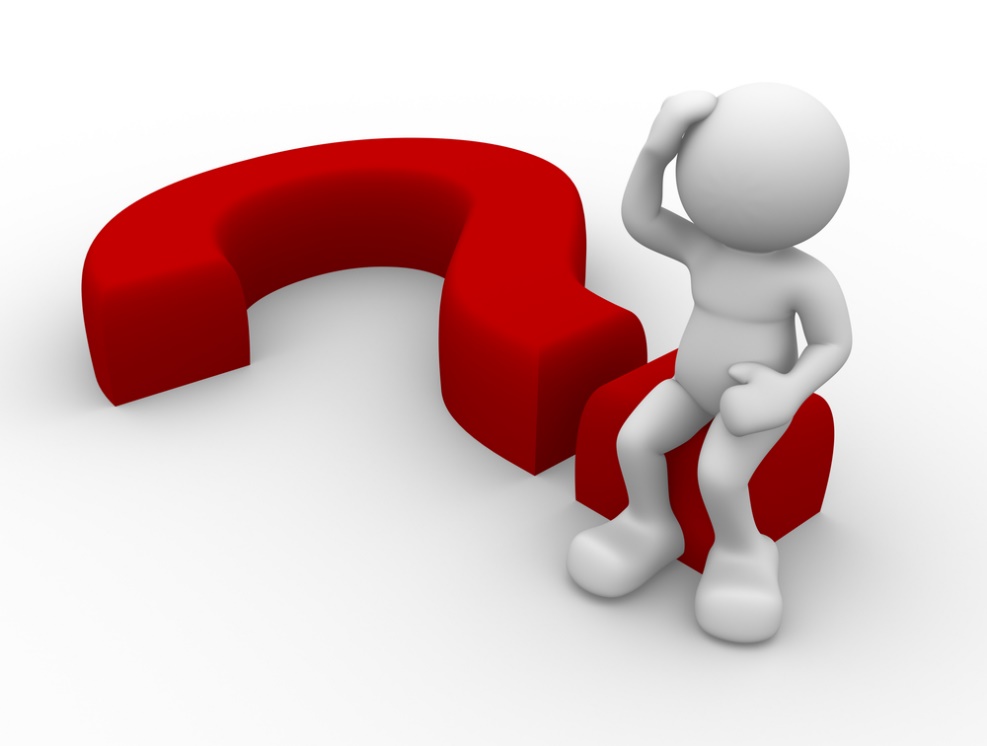